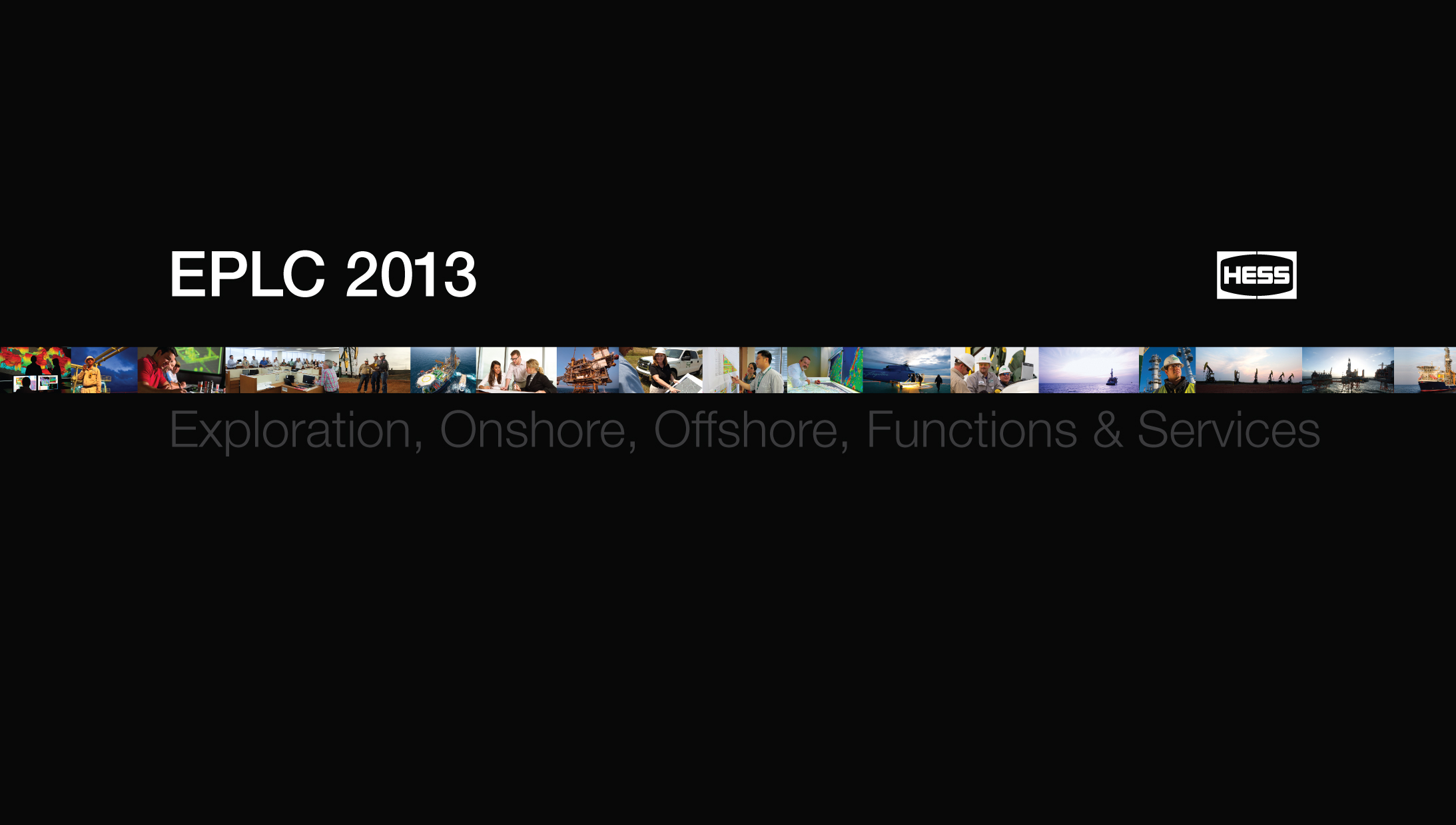 SECTION TITLE HERE
PRESENTATION TITLE HERE
SUPPORT LINE GOES HERE
SUPPORT LINE GOES HERE
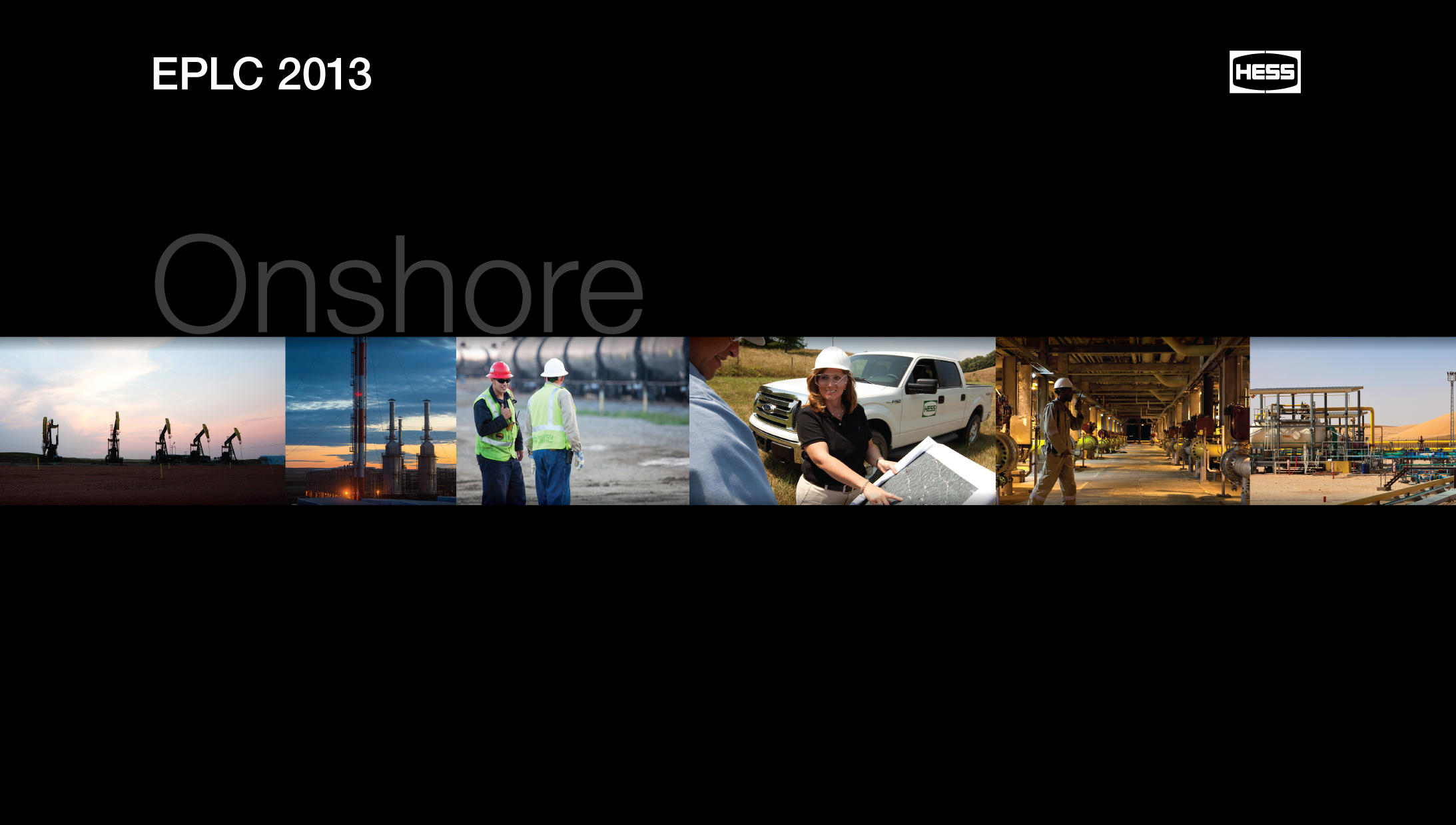 SECTION TITLE GOES HERE
SUPPORT LINE GOES HERE
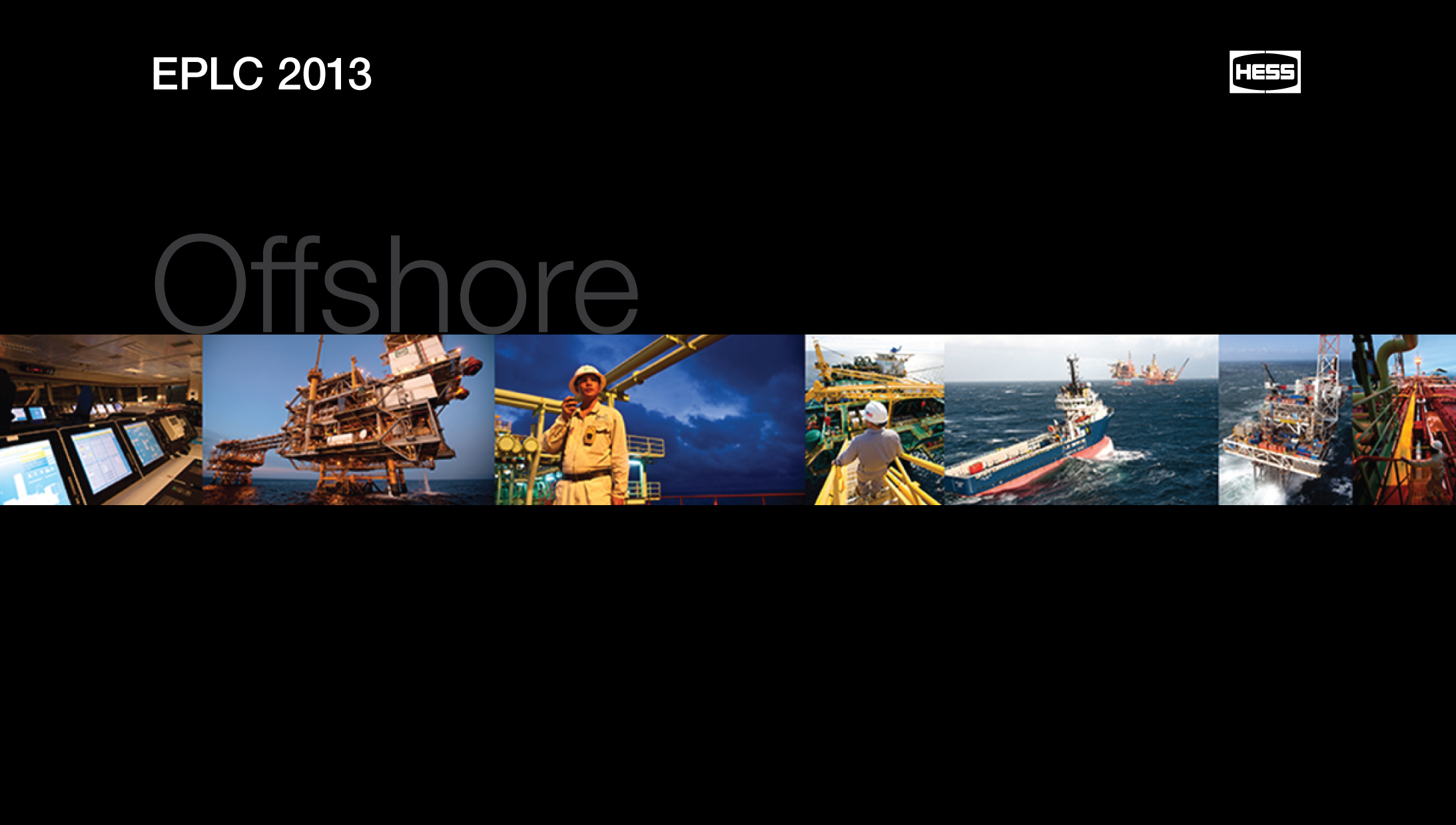 SECTION TITLE GOES HERE
SUPPORT LINE GOES HERE
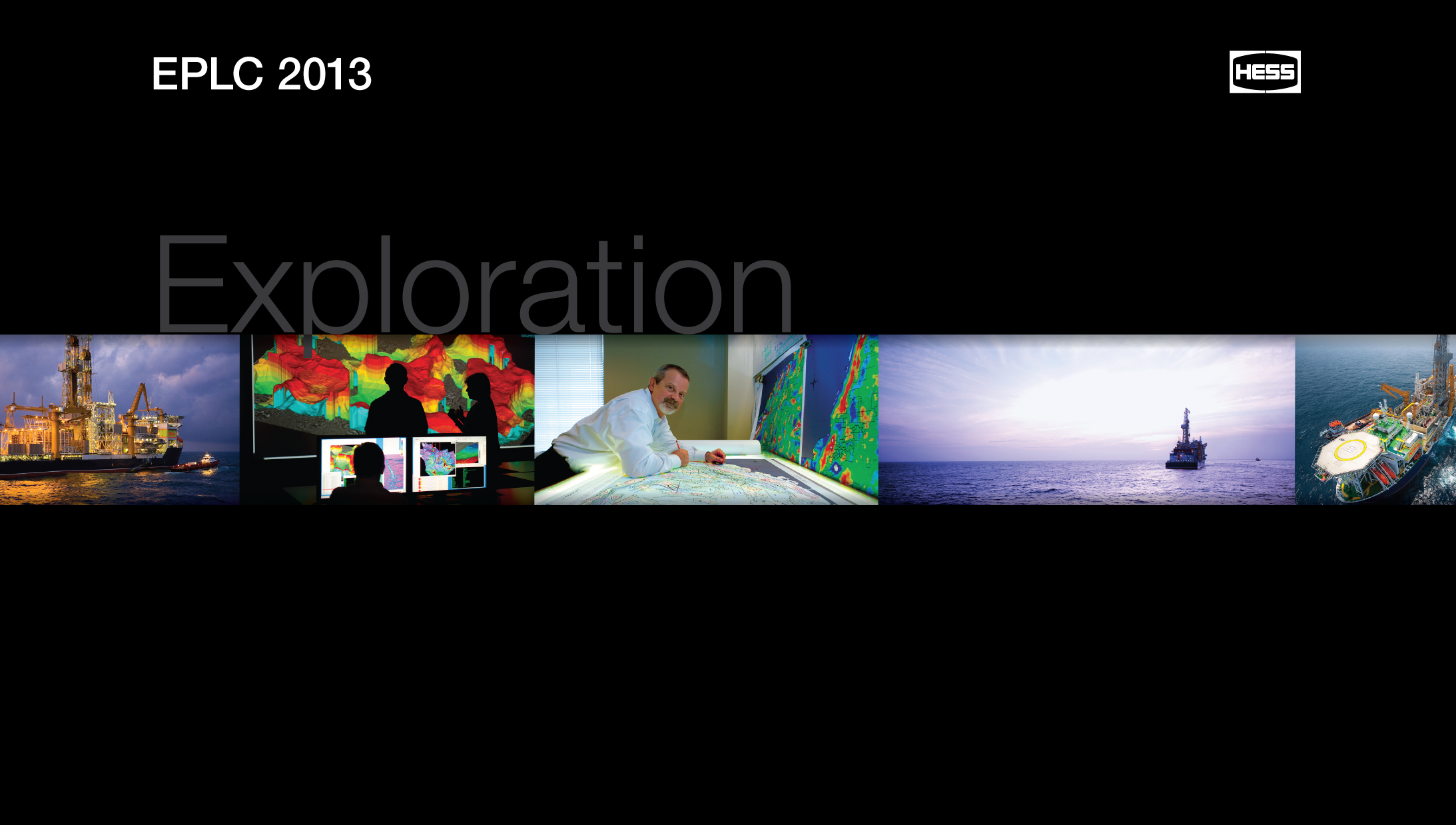 SECTION TITLE GOES HERE
SUPPORT LINE GOES HERE
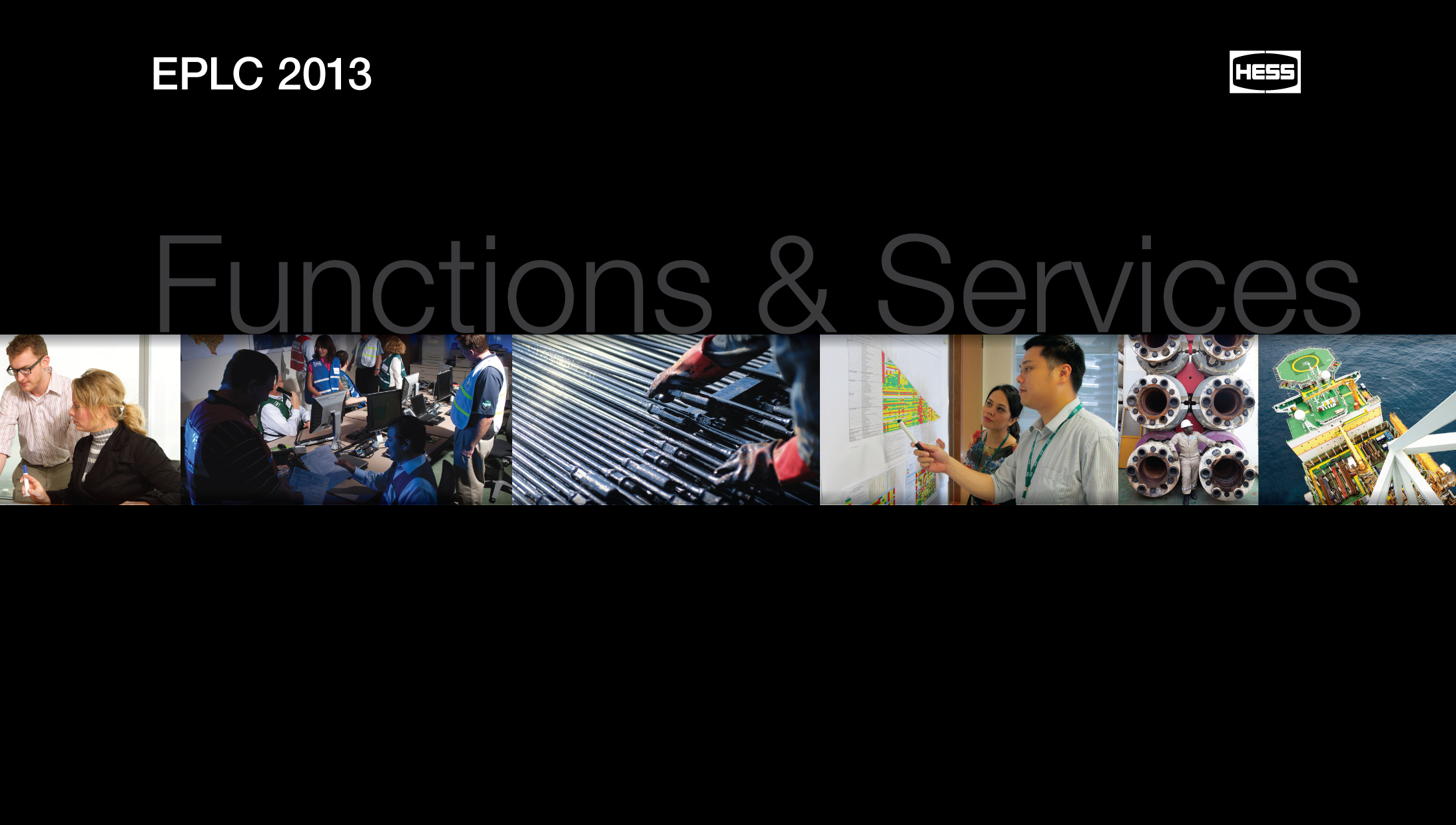 SECTION TITLE GOES HERE
SUPPORT LINE GOES HERE
President Award for Safety Excellence
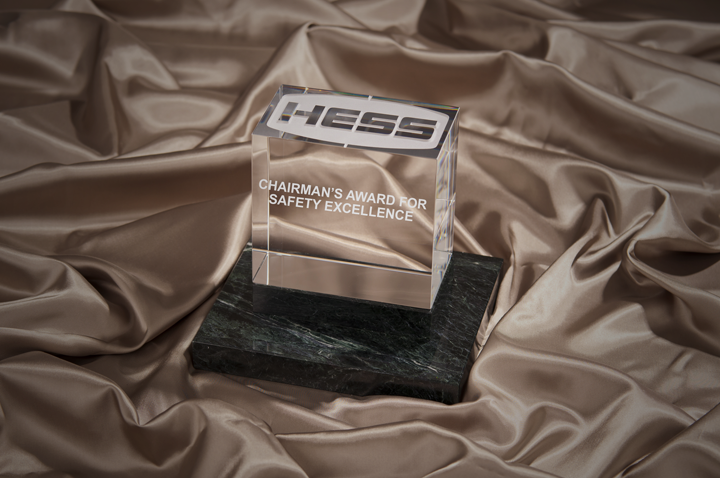 2012
The North Dakota Wells Base Team
0
Recordable 
Injuries
0
490 days, 16 rigs,
crew experience 3 years avg.
CEO Award for Safety Excellence
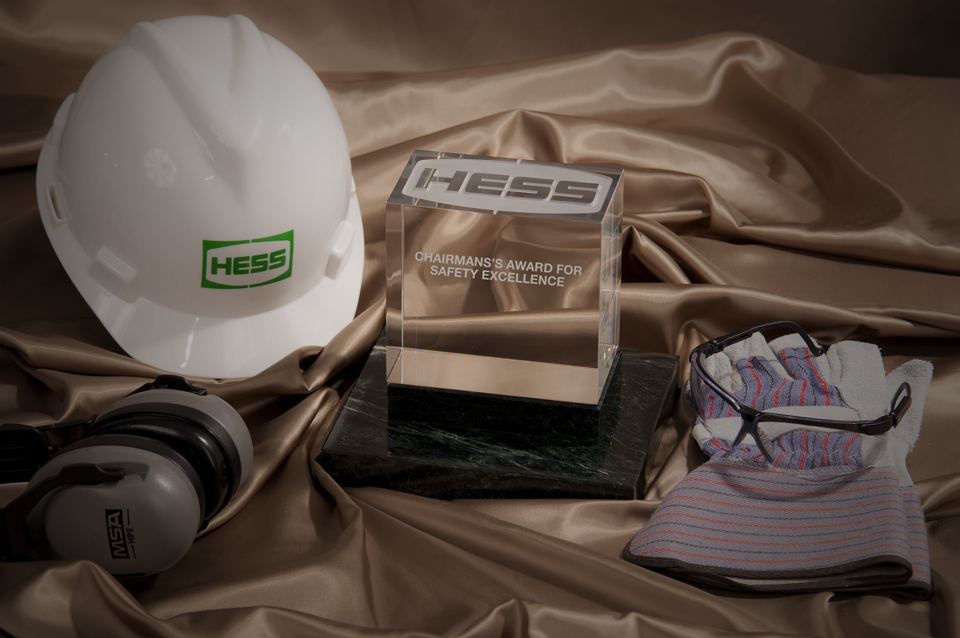 2012
The Okume Team: Equatorial Guinea
0
Recordable 
Injuries
More than 5 Years and
1.7 million man-hours worked!